Tax Payments Made & Credits
Pub 4012 Tab H
Pub 17 Chapter 4
(Federal 1040-Lines 64-74)
(NJ 1040-Lines 48 & 50)
12-12-2016
NJ TAX TY2015 v1.0
1
Types of Payments & Credits
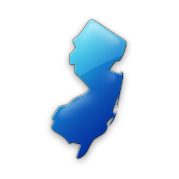 Can be applied against tax liability
 Federal and NJ
 Income tax withheld from W-2s, W-2Gs, 1099s, etc. 
 Estimated tax payments 
 Amounts applied from prior year’s return
 Payments made with a request for extension of time to file
 Earned income credit
 Federal Only
 Additional child tax credit
 Refundable American Opportunity credit
 NJ Only
 Property Tax Credit
 Excess UI / DI / FLI
12-12-2016
NJ TAX TY2015 v1.0
2
Income Tax Withholding – 1040 Line 64 / NJ 1040 Line 48
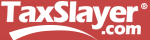 Collected by employer
 Set aside from pensions, Social Security
 Set aside from bonuses, commissions
 Set aside from gambling winnings

TaxSlayer – automatically totals from data entry for individual forms & populates on 1040 Line 64 or NJ 1040 Line 48
12-12-2016
NJ TAX TY2015 v1.0
3
Estimated Tax Payments – Federal 1040 Line 65 / NJ 1040 Line 50
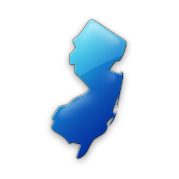 Means of tax payment for:
 Self-employed
 Those with investment income
 Projected Federal balance due > $1,000
 Taxpayers with NJ projected balance due > $400 should file NJ estimated tax payments
 Payments made periodically by taxpayer (usually due on 4/15, 6/15, 9/15 and 1/15 of subsequent year-may change due to holidays)
 Need to know “When” & “How Much” for each 2015 estimated tax payment made
 Estimated tax payments are made separately from tax return
 Particularly important for payment due 4/15
12-12-2016
NJ TAX TY2015 v1.0
4
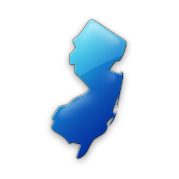 Overpayment From Previous Year
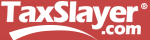 Could have elected to have 2014 refund applied to 2015 tax liability
 Ask taxpayer if 2014  refund was applied to 2015 taxes or check 2014 tax return
12-12-2016
NJ TAX TY2015 v1.0
5
Estimated Tax Payments ExampleDavis Family
The Davis family made the following Federal estimated tax payments:
 On  04/12/2015 tax payment of  $250
 On  06/11/2015 tax payment of  $250
 On  09/15/2015 tax payment of  $250
 On  01/05/2016 tax payment of  $250
 The Davis family did not choose to apply any of last  year’s refund to this year’s tax liability
12-12-2016
NJ TAX TY2015 v1.0
6
TS - Federal Estimated Taxes Paid and Amount Applied from Prior YearFederal Section \ Payments and Estimates \ Federal Estimated Payments for 2015
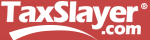 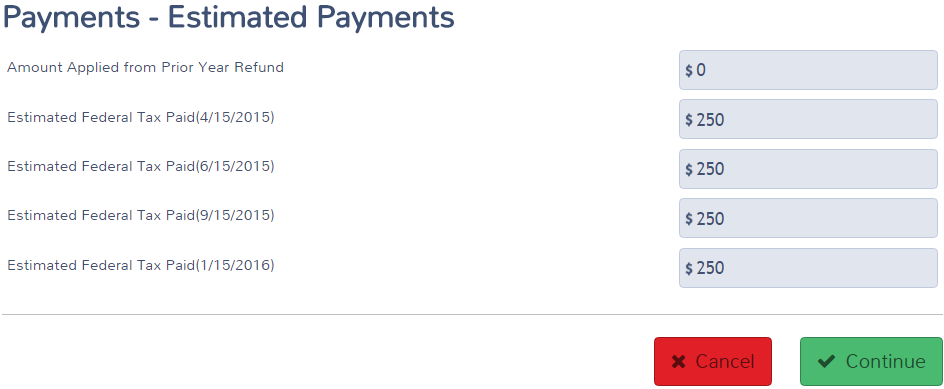 From taxpayer or prior year return
Federal estimated tax payments
12-12-2016
NJ TAX TY2015 v1.0
7
NJ Estimated Taxes Paid and Amount Applied from Prior Year
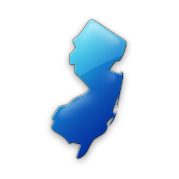 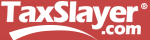 Enter in Federal Section \ Payments and Estimates \ State Estimated Payments
 Report:
 2015 NJ estimated tax payments paid in 2015 or January 2016 
Enter final 2015 estimated tax payment on proper line depending on whether it was paid before end of 2015 or in January 2016
 Refund from 2014 tax return applied to 2015
12-12-2016
NJ TAX TY2015 v1.0
8
TS - NJ Estimated Taxes Paid and Amount Applied from Prior YearFederal Section \ Payments and Estimates \ State Estimated Payments
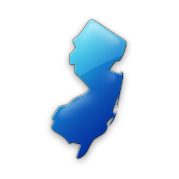 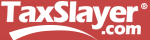 From prior year refund
NJ estimated tax payments
Enter final estimated tax payment on proper line
to show if payment made before or after 12/31
12-12-2016
NJ TAX TY2015 v1.0
9
NJ Estimated Tax Payments:  What Amounts Are Transferred Where
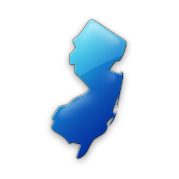 Sch A Line 5a State & Local Taxes includes payments made in current tax year for any year’s tax due:
 2015 estimated tax payments paid in 2015 only
 From State Estimated Taxes screen 
 Refund from 2014 return applied to 2015
 From State Estimated Taxes screen
 2014 (or prior) tax payments paid in 2015
 From Itemized Deductions \ Taxes You Paid screen
 Final 2014 estimated tax payment paid in January 2015
 From Itemized Deductions \ Taxes You Paid screen
 NJ 1040 Line 50 includes payments applied to current year’s tax due, no matter when paid:
 2015 estimated tax payments paid in 2015 or 2016
 Refund from 2014 return applied to 2015
12-12-2016
NJ TAX TY2015 v1.0
10
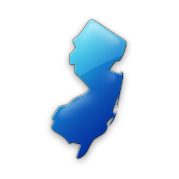 TS – State Estimated Payments Screen – Schedule A Amount (Amounts Paid in 2015)
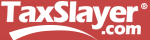 TS totals & transfers to Schedule A Line 5a
Not transferred to Schedule A Line 5a
because it was not paid in 2015
12-12-2016
NJ TAX TY2015 v1.0
11
TS - NJ 1040 Line 50 – State Estimated Taxes Paid and Amount Applied from Prior Year (No Matter When Paid)
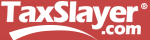 Current year NJ estimated tax payments (no
matter when paid) and amount applied from 
prior year refund
12-12-2016
NJ TAX TY2015 v1.0
12
[Speaker Notes: TS will transfer total of last year’s refund applied to current year + NJ estimated tax payments to NJ 1040 Line 50]
Refundable Credits  – Federal 1040 Lines 66a thru 68
Earned Income credit (Line 66a)
 Since this must be calculated after all other figures are finalized, EIC is discussed in a later module
 Additional Child Tax credit - refundable credit discussed in Child Tax Credit module (Line 67)
 American Opportunity Credit (Line 68)
 Since this must be calculated after all other figures are finalized, refundable AOC is discussed in a later module
12-12-2016
NJ TAX TY2015 v1.0
13
Payments Made With Extension of Time To File Federal 1040 Line 70 / NJ 1040 Line 50
Taxpayer requests extension of time to file
 Must pay estimated balance due with extension
 Must be sent by regular tax filing date
 Complete Federal Form 4868 
 Complete NJ Form 630
 Amount paid with extension is reported on Federal 1040 Line 70 or NJ 1040 Line 50 when final return is filed later
 Cannot be e-filed.  Must be sent via mail
 Must submit final return by Oct. 15
12-12-2016
NJ TAX TY2015 v1.0
14